HEARING ASSESSMENTNOISE INDUCED HEARING LOSSDRUG INDUCED HEARING LOSS
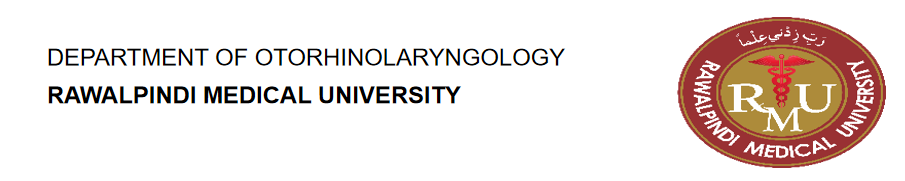 University Motto, Mission, Vision & Values
Mission Statement
To impart evidence-based research-oriented health
professional education, best possible patient care,
mutual respect, ethical practice of healthcare and social  accountability.
Vision and Values
Highly recognized and accredited center of excellence in
Medical Education, using evidence-based training  techniques for development of highly competent health professionals, who are lifelong experiential learner and are  socially accountable.
Prof Umar Model Of Integrated  Lecture
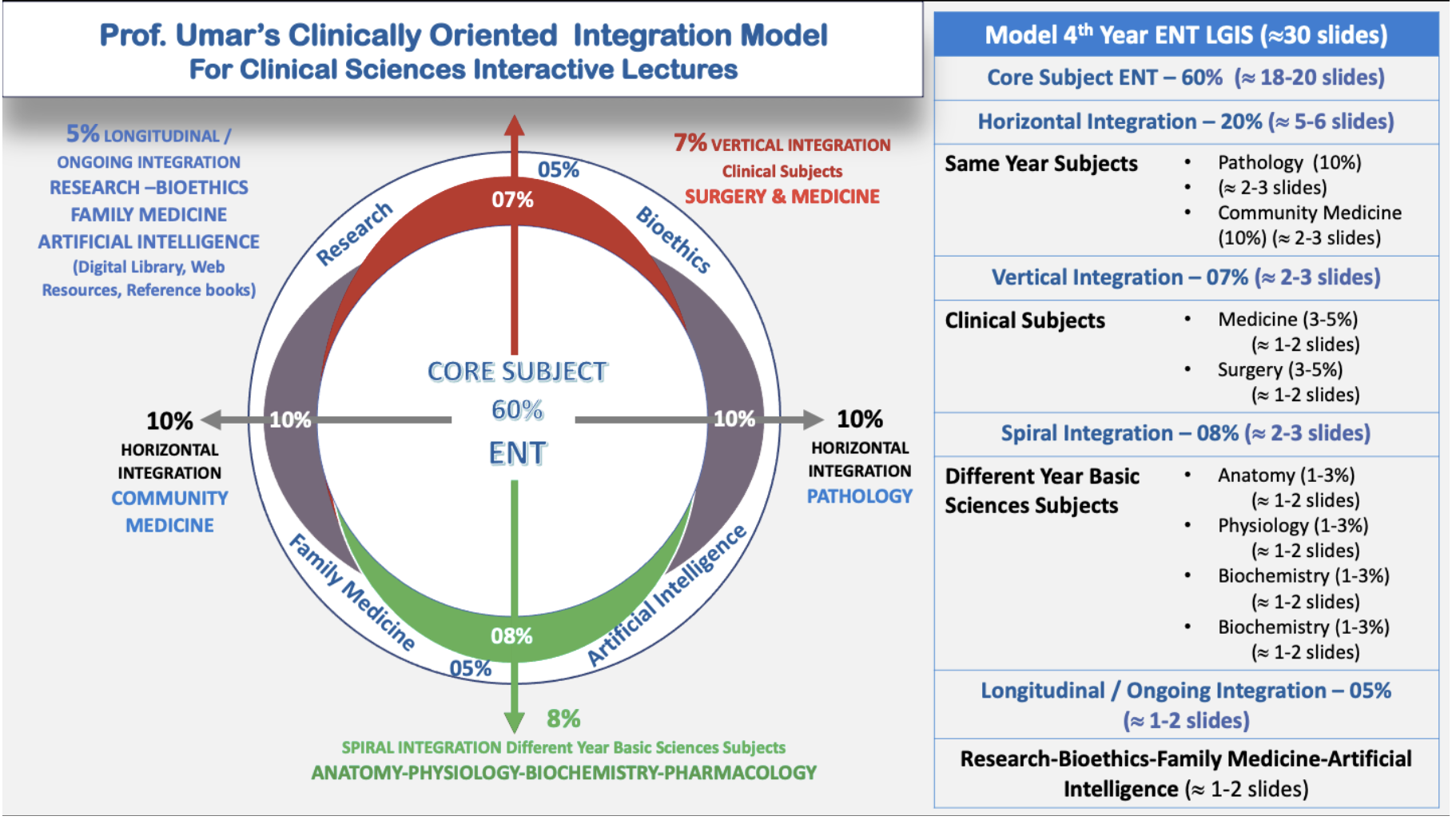 Sequence Of  LGIS
Learning Objectives
Sudden Sensorineural Hearing Loss (SSNHL)
Causes Associated With SSNHL
Sudden Sensorineural Hearing Loss(SSNHL)
Diagnosis
Diagnosis
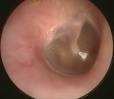 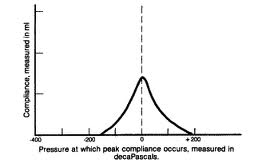 Diagnosis
Treatment
Educate Your Patient
OTOTOXICITY
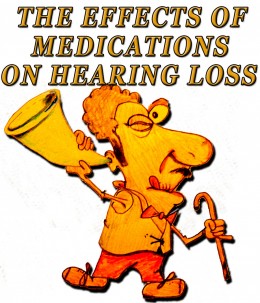 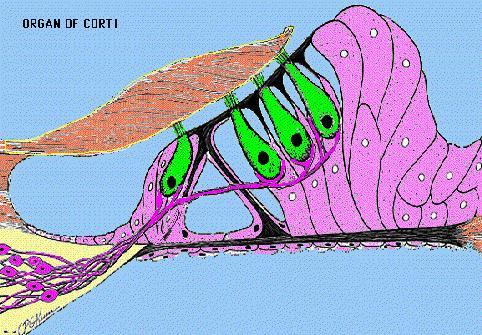 Ototoxicity
[Speaker Notes: Outer hair cells are important because they amplify soft sounds and help with frequency (pitch) sensitivity. Without them, sounds must be much louder to be perceived.]
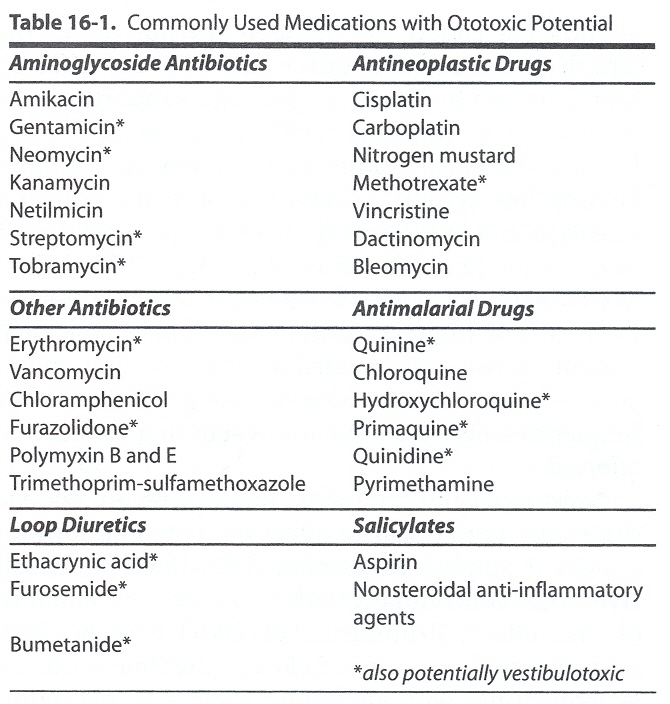 [Speaker Notes: p. 231]
Effect Of Aminoglycosides On Auditory/Vestibular Functions
[Speaker Notes: There are however no hard and fast rules and all aminoglycosides may affect either the vestibular system, cochlear or both. (p.166)]
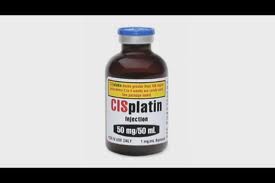 Ototoxic Monitoring
[Speaker Notes: These results are tabulated in graphical form to track changes from baseline]
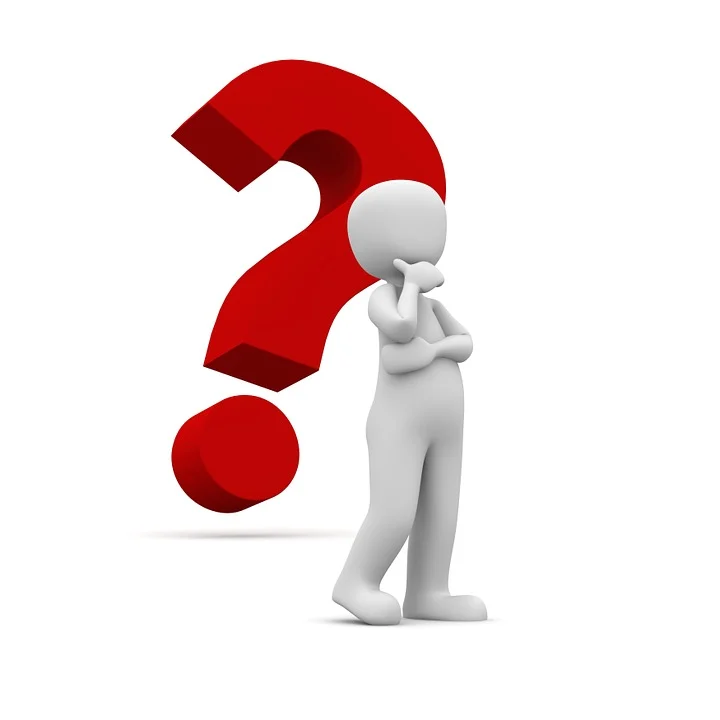 Noise Induced Hearing Loss (NIHL)
Noise Measurement
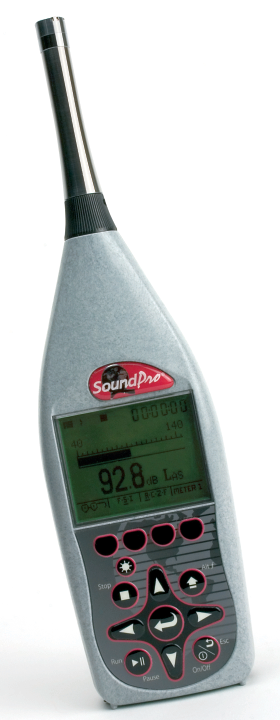 So What Are Acceptable Levels Of Noise?
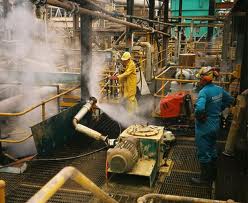 Impulsive Noise
Explosions and Gunfire
Very high sound level e.g > 140dB
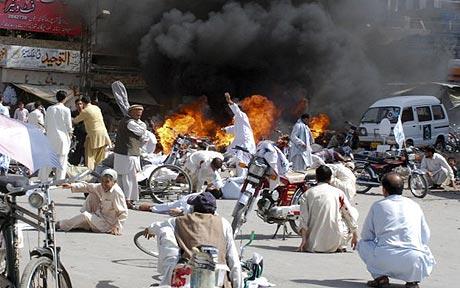 Progression Of NIHL
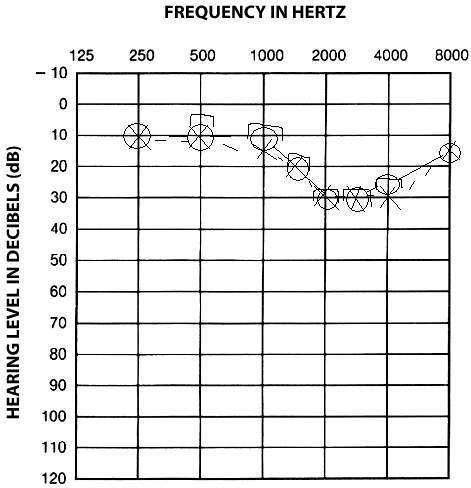 Noise induced hearing loss
Drop the volume!
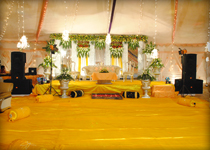 Protect People
Audiometry
Pure Tone Audiometer
Normal Audiogram
Pure Tone Audiometry
Symbols used in audiogram
Pure Tone Average
Calculated by taking arithmetic mean of air conduction 
thresholds at 500, 1000 & 2000 Hz (speech frequencies)
Classification of Deafness Goodmann & Clark
Conductive deafness
Sensori-neural deafness
Mixed deafness
Low frequency conductive HL
Otitis media with effusion
Carhart’s notch (otosclerosis)
High frequency SNHL
Presbyacusis, ototoxicity, acoustic neuroma
Low frequency SNHL (Meniere)
Acoustic dip (Noise deafness)
Uses of pure tone audiogram
Impedance Audiometry
Tympanometry Probe
A = oscillator (220 Hz).  B = air pump                        C = microphone to pick up reflected sound
Tympanometry
Tympanogram Types (Jerger)
Types of Tympanogram
Type A
Type As
Type Ad
Type B (fluid in middle ear)
EAC volume = 1.8 ml
Type C
Research
https://www.ncbi.nlm.nih.gov/pmc/articles/PMC5894487/
 A comprehensive assessment of ototoxicity should include sensitive audiological test such as audiometry that assess ultra-high frequencies and appropriate ototoxic grading criteria with high sensitivity and specificity.
Biomedical Ethics
Biomedical ethics in sudden sensorineural hearing loss (SSNHL) and ototoxicity involves autonomy, beneficence, non-maleficence, and justice. Patients must be informed of treatment risks, including hearing loss from ototoxic drugs, to make autonomous decisions. 
Physicians must ensure timely treatment while minimizing harm through careful monitoring and safer alternatives. 
Justice requires equitable access to care, including audiological testing and rehabilitation. 
Ethical dilemmas arise in balancing life-saving treatments with hearing risks and ensuring informed consent. Addressing these challenges requires patient education, risk management, and fair healthcare policies..
Family Medicine
If the hearing loss developed suddenly (over 3 days) within the past 30 days, refer immediately (to be seen within 24 hours) to an ENT service or an emergency department.
Artificial Intelligence
Applications of AI technologies involved the optimization of hearing aid technology , speech enhancement technologies, diagnosis and management of vestibular disorders, prediction of sensorineural hearing loss outcomes, interpretation of automatic brainstem responses, and imaging modalities and image-processing techniques.
REFERENCES
SCOTT BROWN OTOLARYNGOLOGY 8th edition
Disease of ENT Saleem Iqbal Bhutta
PL Dhingra, 7th edition